UPM TALENT APPRECIATION & CULTURE TRANSFORMATION PROGRAMME (UPMTACT)
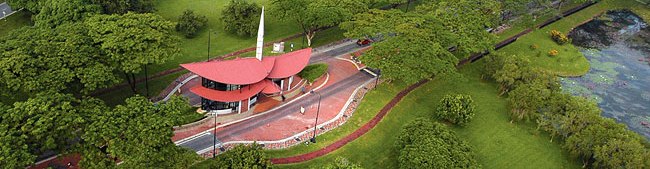 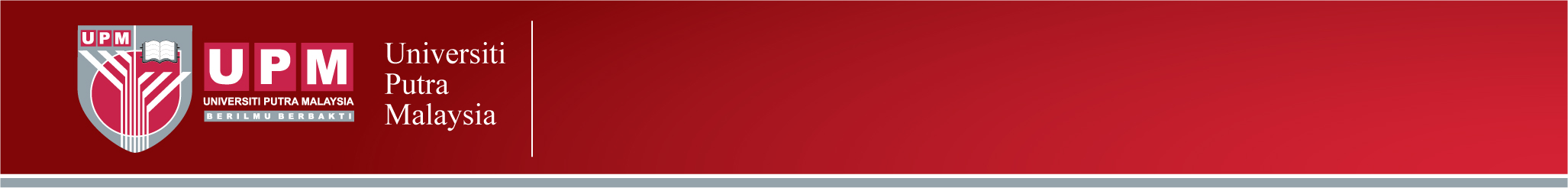 PENGENALAN
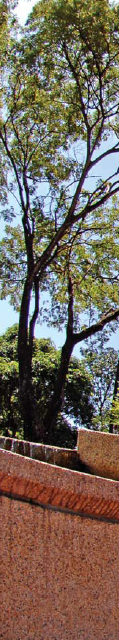 Program UPMTACT diluluskan Mesyuarat Pengurusan Universiti ke-498
Program ini bertujuan mewujudkan peluang pendedahan luar negara kepada staf di samping merupakan ganjaran bagi kesetiaan dan kecemerlangan staf semasa perkhidmatan di UPM
Program UPMTOP masih dilaksanakan bagi kumpulan yang berhasrat melaksanakan projek baharu di UPM
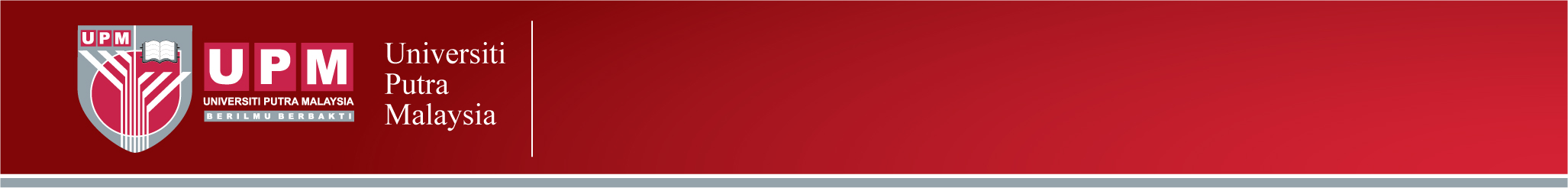 PENYERTAAN
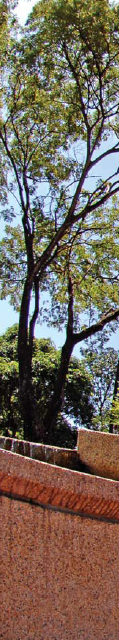 Terbuka kepada semua staf bukan akademik
Secara berkumpulan (4 - 30 orang)
Keanggotaan PTJ yang sama atau berbeza
Mesti mengandungi kombinasi kumpulan P&P dan Pelaksana
Bilangan penyertaan tertakluk kepada bilangan staf PTJ
Tidak melibatkan ahli keluarga
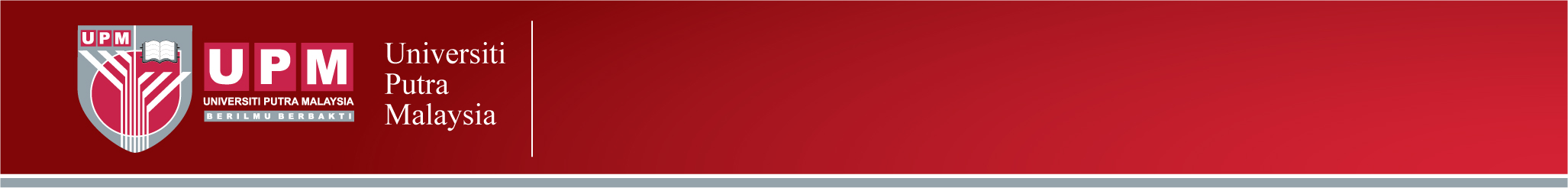 KELAYAKAN
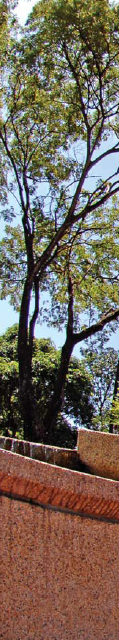 Perkhidmatan 3 tahun secara tetap pada tarikh program
Penilaian prestasi minimum 80% pada dua tahun sebelumnya
Mendapat perakuan dan kelulusan Ketua PTJ
Sekali dalam tempoh 5 tahun
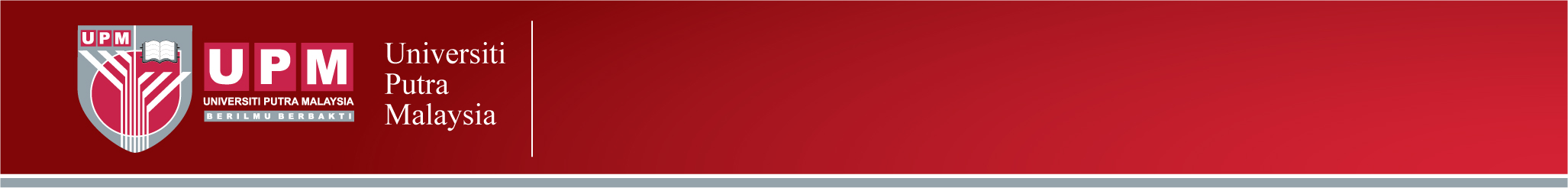 PERUNTUKAN
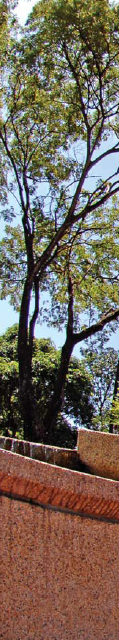 Peruntukan: RM2,000.00/staf
Diberi selepas mendapat kelulusan program
Staf dibenarkan menjana pendapatan bagi membiayai kos asalkan tidak mengganggu tugas dan tanggungjawab harian serta menjejaskan prestasi kerja
Seramai 500 staf UPM dijangka menyertai program ini setiap tahun
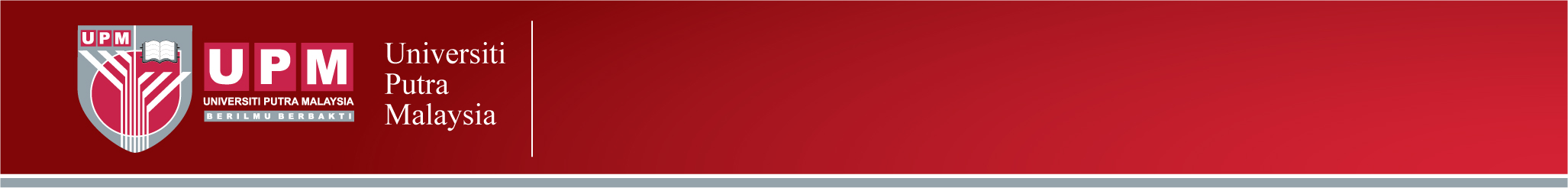 JK PENILAI
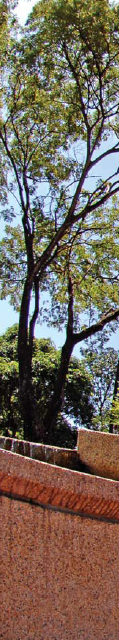 Pendaftar UPM (Pengerusi)
Ahli:
Bursar atau wakil
Pustakawan atau wakil
Ketua Bahagian Pengurusan Sumber Manusia
Ketua Bahagian Pembangunan Sumber Manusia
Urus Setia: 
Seksyen Latihan (Bukan Akademik)
Kelulusan oleh Naib Canselor UPM
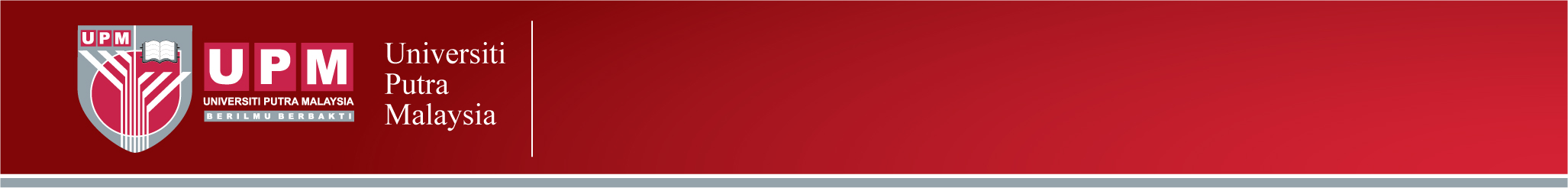 PELAKSANAAN
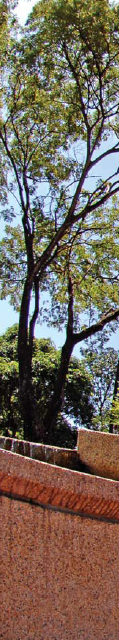 Program melibatkan 1 negara sahaja
Perjalanan ke negara berkenaan hendaklah menggunakan penerbangan
Mengandungi lawatan rasmi minimum separuh hari ke universiti di negara berkenaan
Keutamaan universiti yang mempunyai MoU dengan UPM atau tersenarai dalam ‘Top 100 universities’ (Ranking THE)
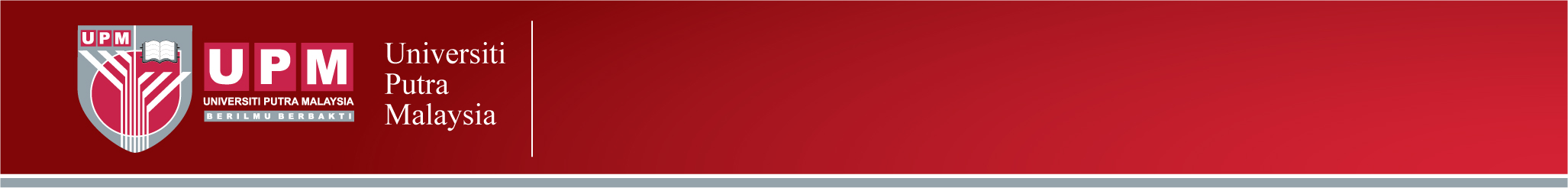 PELAKSANAAN
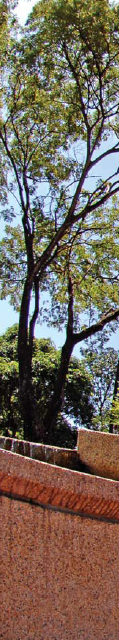 Mengandungi aktiviti promosi UPM secara ringkas
Tidak melebihi 10 hari (pergi/balik)
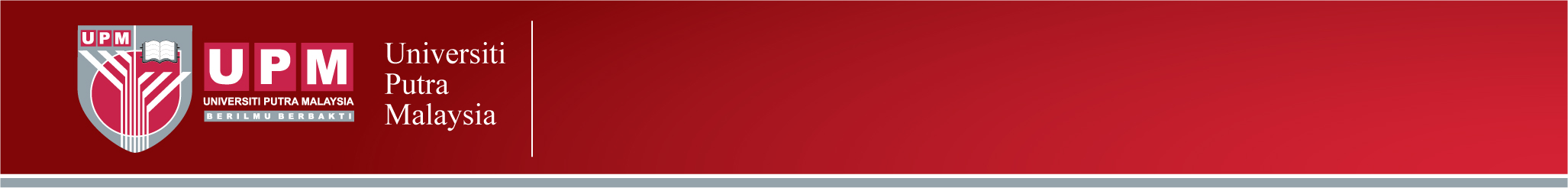 KOMUNIKASI
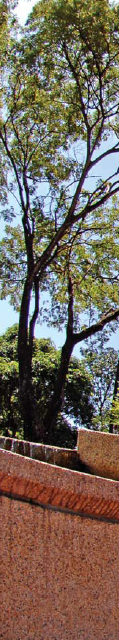 Bukti komunikasi dengan universiti berkenaan perlu dikemukakan bersama permohonan
Bukti persetujuan universiti berkenaan perlu dikemukakan satu bulan sebelum pelaksanaan program
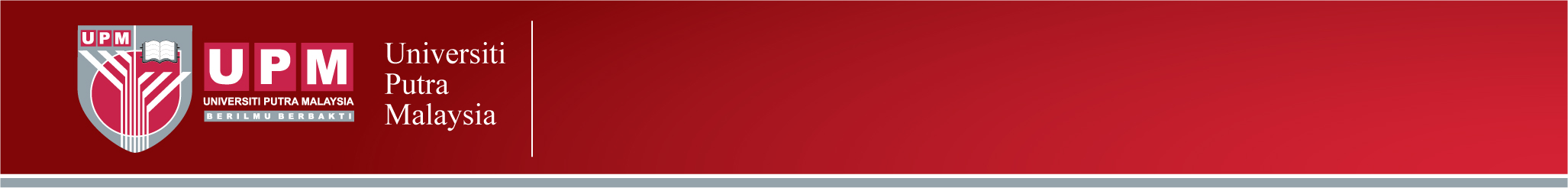 KERTAS KERJA
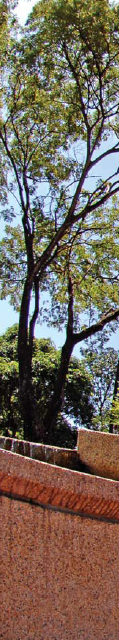 Format Kertas Kerja
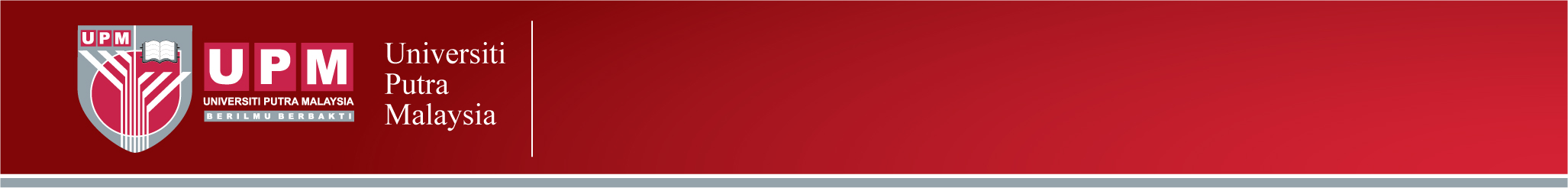 CARTA PERBATUAN
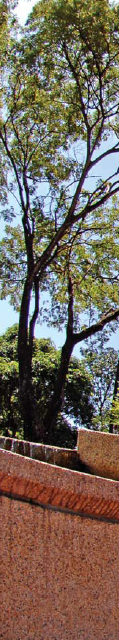 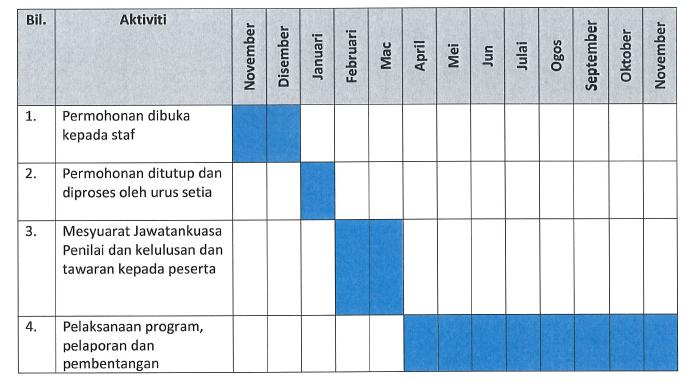 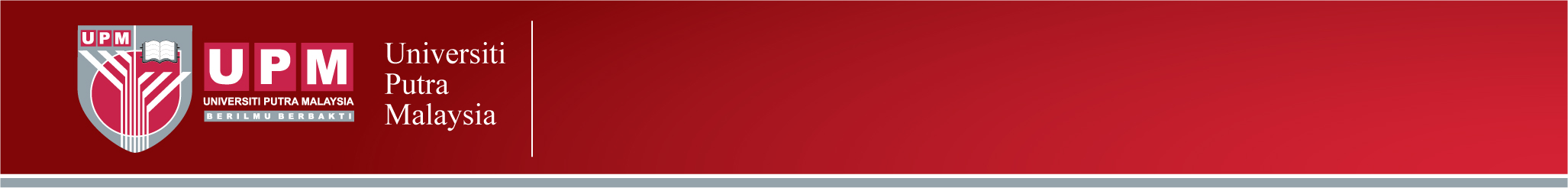 LAIN-LAIN
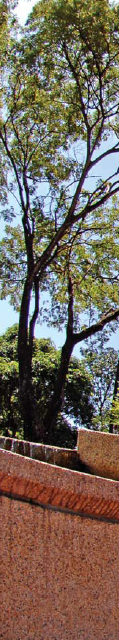 Laporan pelaksanaan program perlu dikemukakan satu bulan selepas pelaksanaan program
Penilaian keberkesanan latihan akan dijalankan oleh Pejabat Pendaftar
Passport dan visa diuruskan oleh kumpulan
Kumpulan perlu mengemukakan permohonan keluar negara (Pejabat NC) mengikut peraturan
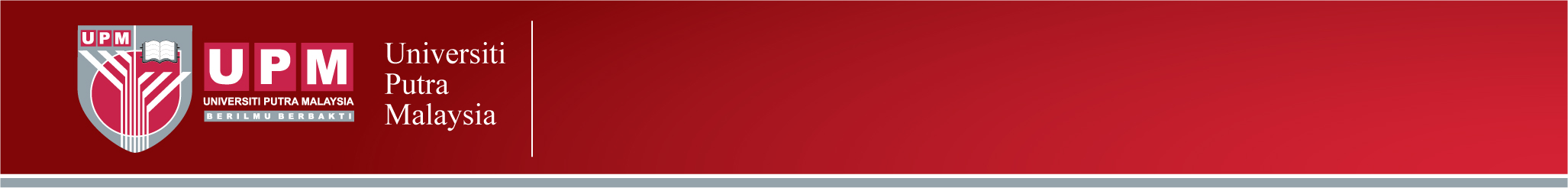 LAIN-LAIN
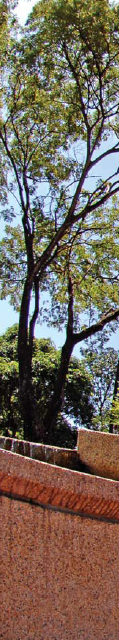 Kos sekiranya berlaku kemalangan/ kecemasan (perubatan dll) adalah di bawah tanggungan peserta
Peserta adalah bertanggungjawab menjaga nama baik UPM dan mematuhi undang-undang dan peraturan yang berkuatkuasa di negara berkenaan
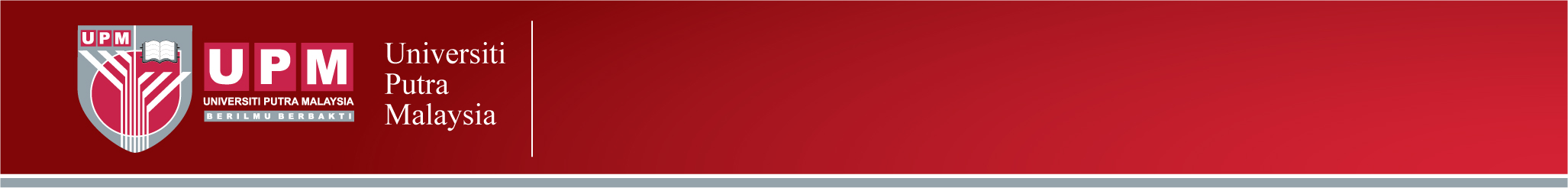 LAIN-LAIN
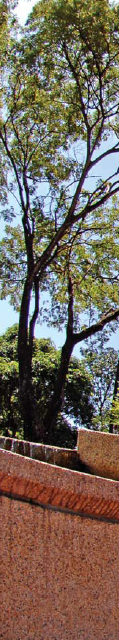 Tarikh Tutup Permohonan: 30 Disember 2013
Sila hantar permohonan kepada:
Seksyen Latihan (Bukan Akademik),
Bahagian Pembangunan Sumber Manusia, Pejabat Pendaftar
TERIMA KASIH
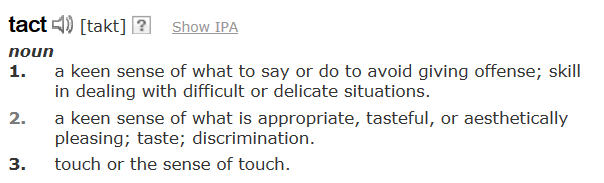 Bahagian Pembangunan Sumber Manusia, Pejabat Pendaftar, Universiti Putra Malaysia
43400 UPM Serdang, Selangor Darul Ehsan
Tel: 03-8947 1560/1505 E-mel: norman_a@upm.edu.my, muhazam@upm.edu.my